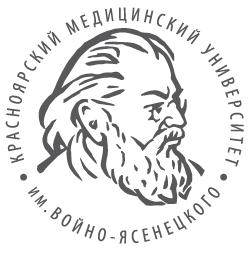 ФГБОУ ВО Красноярский государственный медицинский университет 
им. проф. В.Ф. Войно-Ясенецкого Минздрава России
Кафедра нервных болезней с курсом медицинской реабилитации ПО
Синдром  Леннокса -Гасто
«Эпилепсия с полиморфными припадками и слабоумием» 
У.Г Леннокс

Выполнила ординатор первого года обучения Яковлева К.Д.
Синдром Леннокса – Гасто - 
эпилептическая энцефалопатия с дебютом в детском возрасте, проявляющаяся частыми полиморфными приступами, включая тонические аксиальные, выраженными когнитивными нарушениями, медленной активностью острая – медленная волна на интериктальном периоде ЭЭГ, пробегами быстрой активности 10 – 20 Гц, нередко ассоциированными с тоническими приступами и резистентностью к терапии.
Симптоматика:
Чаще болеют мальчики 
Дебют в возрасте от 2 до 8лет
З варианта начала СЛГ Beaumanoir and Blume (2005г):
В неврологическом статусе:
На ЭЭГ:
Замедление основной активности фоновой записи
Диффузная медленная активность острая – медленная волна
Пробеги быстрой 10-20 Гц активности в медленном сне
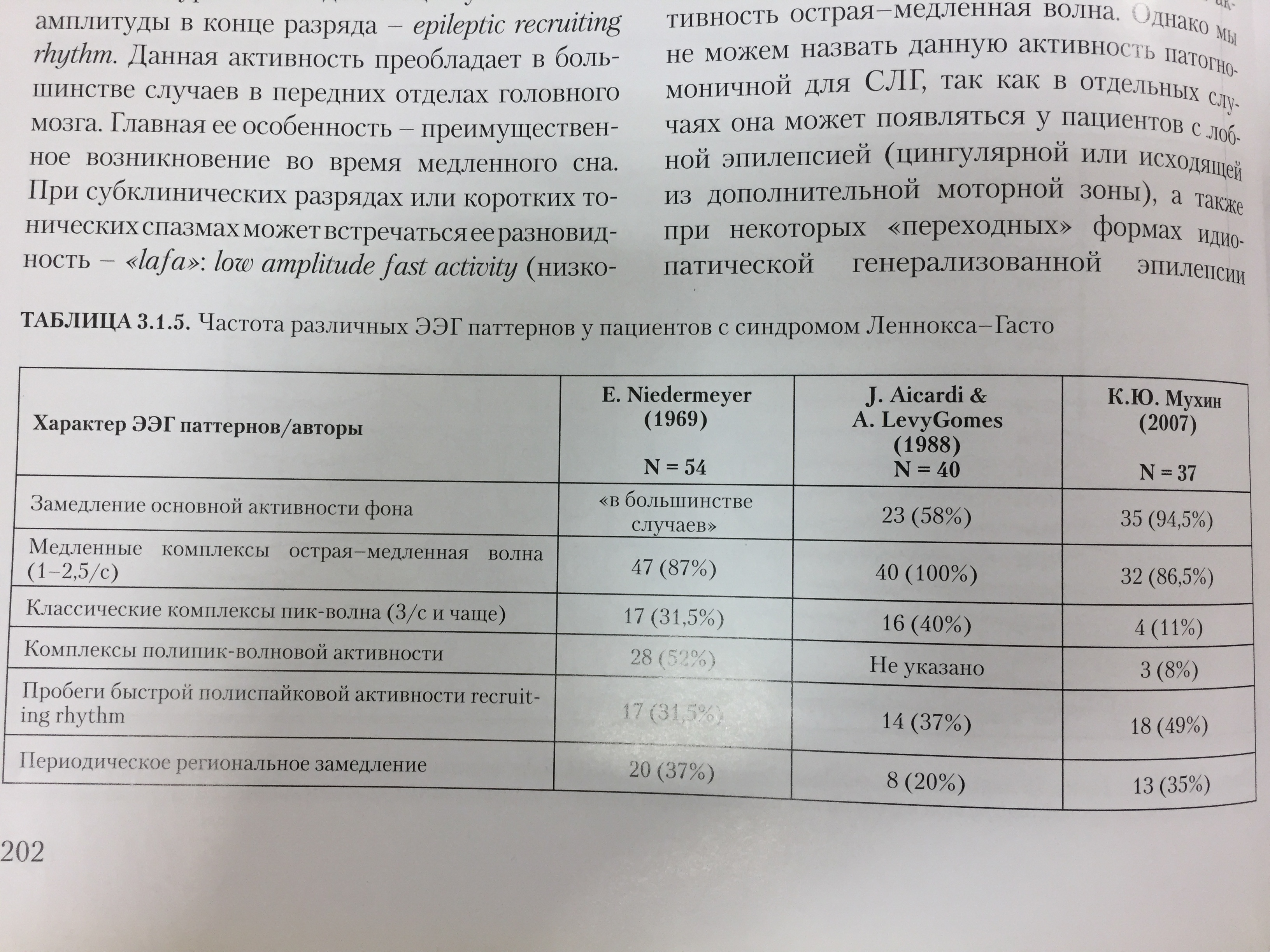 Постановка диагноза:
Диагностические критерии по К.Ю. Мухин и соавт.
Критерии включения:
Критерии исключения:
Дифференциальный диагноз:
Лечение :
Используемая литература:
К.Ю.Мухин, А.С. Петрухин, А.А. Холин 
Эпилептические энцефалопатии и схожие синдромы у детей
Москва, 2011 год